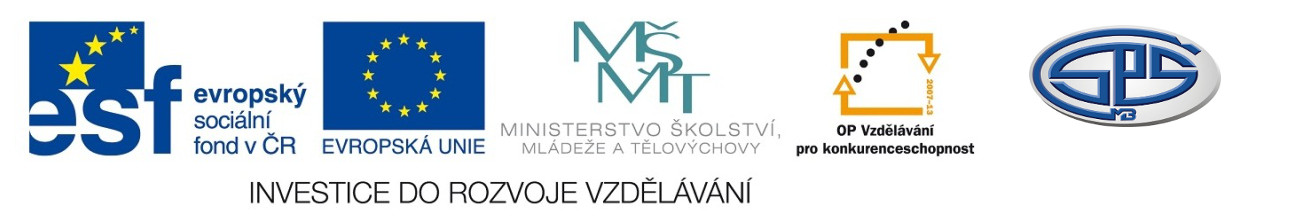 Změny složení roztoků

PaedDr. Ivana Töpferová 


Střední průmyslová škola, Mladá Boleslav, Havlíčkova 456
CZ.1.07/1.5.00/34.0861
MODERNIZACE VÝUKY
Anotace:   výuková prezentace v prvním ročníku studia 
Předmět: chemie
Ročník: I. ročník SŠ
Tematický celek: obecná chemie
Klíčová slova: roztok, hmotnostní zlomek, rozpuštěná látka, rozpouštědlo, směšovací rovnice
Forma: vysvětlování a demonstrace	
Datum vytvoření: 16. 12. 2012
Roztoky
Směšování a úprava složení
(základy)
Změny složení roztoků
mísení roztoků různého složení (různé hmotnostní zlomky, objemové zlomky nebo látkové koncentrace)

přidávání rozpouštědla do roztoku (ředění) 

přidávání rozpuštěné látky do roztoku (zahušťování)
Směšovací rovnice
=	výpočty vycházejí ze zákona zachování hmotností roztoků

směšovací rovnice s hmotnostními zlomky
m1 · w1 + m2 · w2 = (m1 + m2) · w

m1, m2 	hmotnosti výchozích roztoků
m		hmotnost výsledného roztoku (celková)
m1 + m2 = m
w1, w2 	hmotnostní zlomky výchozích roztoků
w		hmotnostní zlomek výsledného roztoku
Mísení roztoků různého složení
Jaké složení má výsledný roztok, který vznikl smísením 200 g roztoku NaCl o w%=30% se 100 g roztoku o w%=45%?
m1=200 g
w1=0,3
m2=100 g
w2=0,45
m1 · w1 + m2 · w2 = (m1 + m2) · w
200.0,3+100.0,45=(200+100).w
w=0,35        w%=35%
lze počítat rovnou s %
Vznikne 300 g roztoku o w%=35%.
Mísení roztoků různého složení
Kolik gramů roztoku NaOH o w%=25% musíme přidat k 150 g roztoku NaOH o w%=40%, aby vznikl roztok NaOH o w%=30%?
m1=? g
w1=0,25
m2=150 g	
w2=0,4
w =0,3
m1.0,25+150.0,4=(m1 +150).0,3
m1=300 g
K 150 g roztoku o w%=40% musíme přidat 300 g roztoku o w%=25%, aby vzniklo 450 g roztoku 
o w%=30%.
Přidávání rozpouštědla do roztoku
Kolik gramů destilované vody musíme přidat ke 
100 g roztoku NaCl o w%=40%, aby vznikl roztok NaCl o w%=25%?
m1=? g
w1=0	
m2=100 g	 
w2=0,4
w =0,25
m1.0+100.0,4=(m1 +100).0,25
m1=60 g
Ke 100 g roztoku o w%=40% musíme přidat 60 g destilované voda, aby vzniklo 160 g roztoku 
o w%=25%.
voda = rozpouštědlo      w%=0%
Přidávání rozpuštěné látky do roztoku
Kolik gramů NaCl musíme přidat ke 100g roztoku NaCl o w%=40%, aby vznikl roztok NaCl 
o w%=60%?
m1=? g 
w1=1	 
m2=100 g
w2=0,4
w =0,6
m1.1+100.0,4=(m1 +100).0,6
m1=50 g
Ke 100 g roztoku o w%=40% musíme přidat 50 g NaCl, aby vzniklo 150 g roztoku o w%=60%.
rozpuštěná látka        w%=100%
Praxe
V praxi se často pro přípravu roztoku používá zjednodušený postup.

Například na láhvi univerzálního hnojiva pro pokojové rostliny je uvedeno: Hnojivý roztok připravíme smícháním 15 ml hnojiva s 3 litry vody.

Na láhvi sirupu je uvedeno: Doporučené ředění 1:7.
Použité zdroje:
MACH, J., PLUCKOVÁ, I., ŠIBOR, J. Chemie pro 8. ročník. Úvod do obecné a anorganické chemie. Brno: NOVÁ ŠKOLA, s.r.o., 2010. ISBN 978-80-7289-133-7.
Čtrnáctová, H., KOLÁŘ, K., SVOBODOVÁ, M., ZEMÁNEK, F. Přehled chemie pro základní školy. Praha: SPN a.s. , 2006. ISBN 80-7235-260-1.